Philippians 3:12–14
12Not that I have already obtained this or am already perfect, but I press on to make it my own, because Christ Jesus has made me his own.  13Brothers, I do not consider that I have made it my own. But one thing I do: forgetting what lies behind and straining forward to what lies ahead,  14I press on toward the goal for the prize of the upward call of God in Christ Jesus.
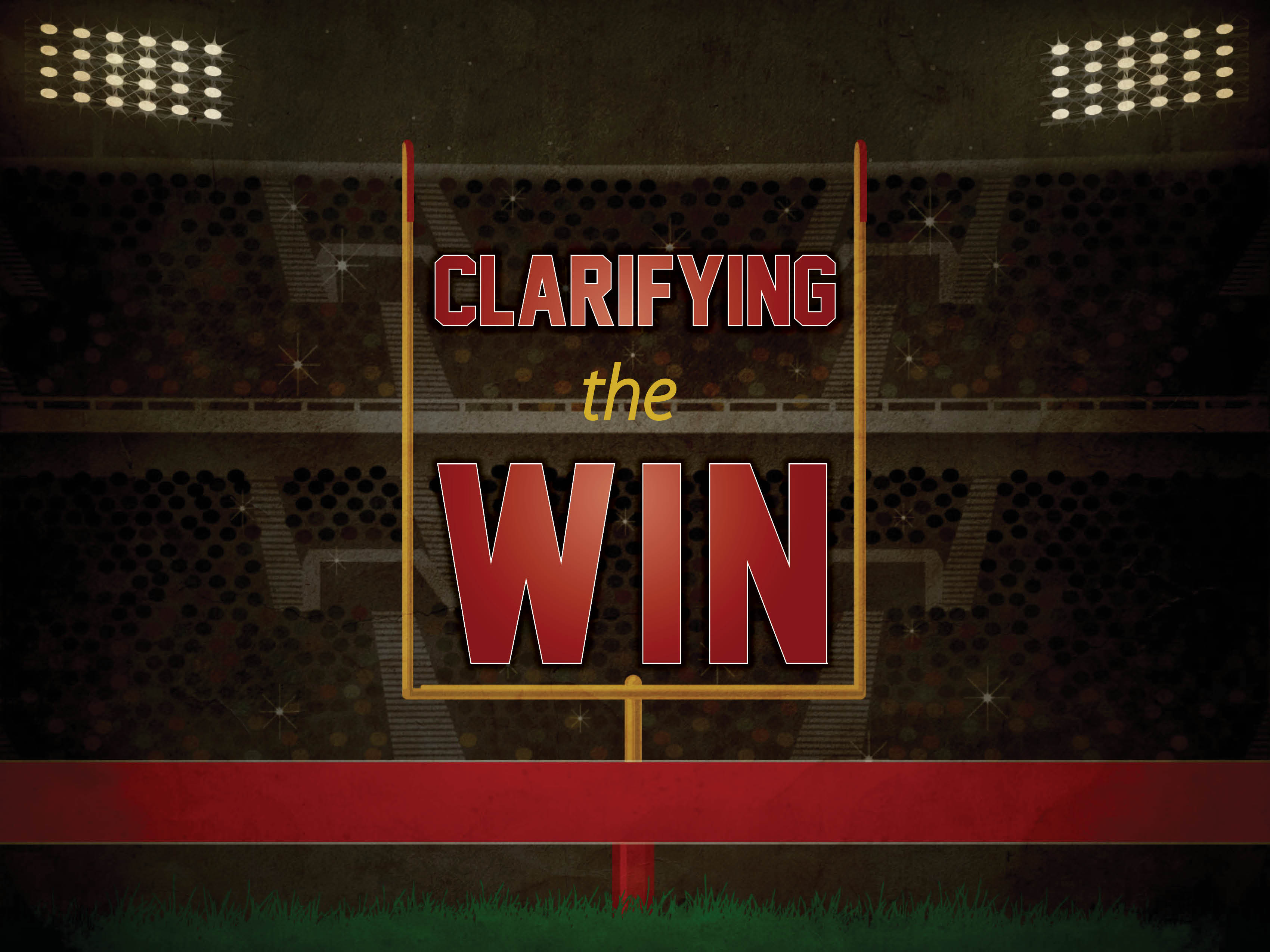 Paul clarified his win.
The resurrection of the dead.
Philippians 3:11
The resurrection is the transformation of the body into a more glorious body.
Philippians 3:20–21; 1 Corinthians 15:51–53
Paul’s win motivated his daily choices. 
Philippians 3:8–10
Clarifying the win helped Paul…
It helped him press on.
Philippians 3:12–14
It helped him de-clutter his spiritual life. 
Philippians 3:7–8
It pushed him to have the right companions.
Philippians 3:17–19
Clarify your win at every level.
Clarify your win for 2013 as an individual and within this congregation.